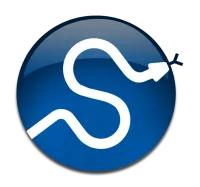 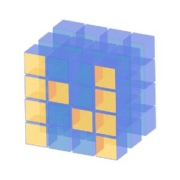 Python Tools for Machine Learning
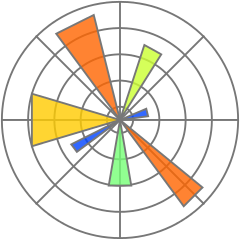 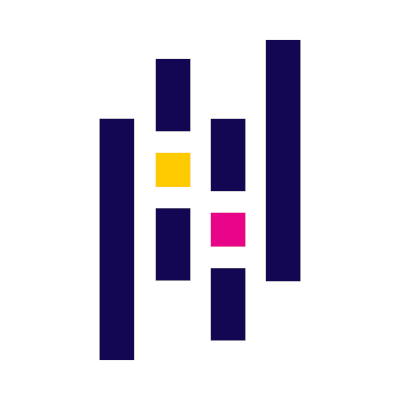 Motivation
Machine learning involves working with data
 analyzing, manipulating, transforming, …
More often than not, it’s numeric or has a natural numeric representation
Natural language text is an exception, but this too can have a numeric representation
A common data model is as a N-dimensional matrix or tensor
These are supported in Python via libraries
Motivation
Python is a great language, but slow compared to Java, C, and many others
Python packages are available to represent, manipulate and visualize matrices
We’ll briefly review numpy and scipy
Needed to create or access datasets for ML training, evaluation and results
And touch on pandas (data analysis and manipulation) and matplotlib (visualization)
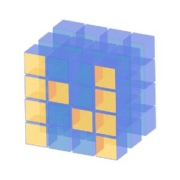 What is Numpy?
NumPy supports features needed for ML
Typed N-dimensional arrays (matrices/tensors)
Fast numerical computations (matrix math)
High-level math functions 
Python does numerical computations slowly and lacks an efficient matrix representation
1000 x 1000 matrix multiply
Python triple loop takes > 10 minutes!
Numpy takes ~0.03 seconds
4
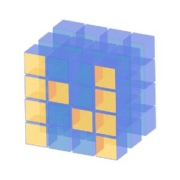 NumPy Arrays Can Represent …
Structured lists of numbers
Vectors 
Matrices
Images
Tensors
Convolutional Neural Networks
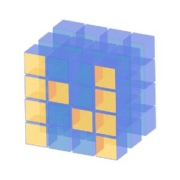 NumPy Arrays Can Represent …
Structured lists of numbers
Vectors 
Matrices
Images
Tensors
Convolutional Neural Networks
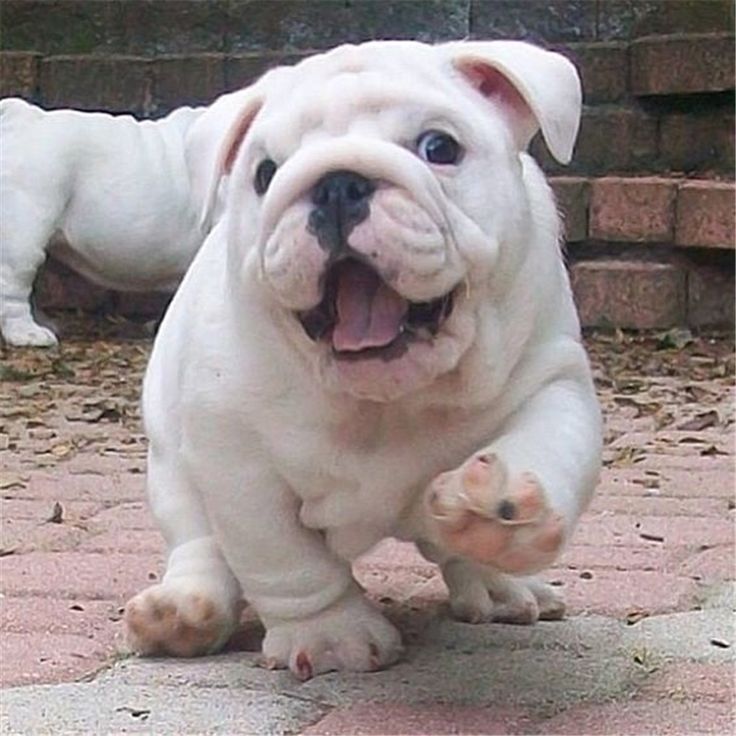 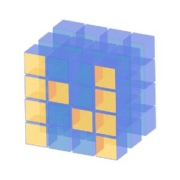 NumPy Arrays Can Represent …
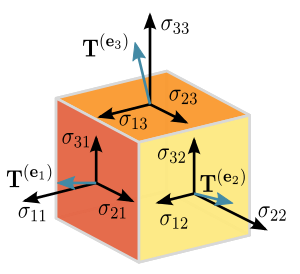 Structured lists of numbers
Vectors 
Matrices
Images
Tensors
Convolutional Neural Networks
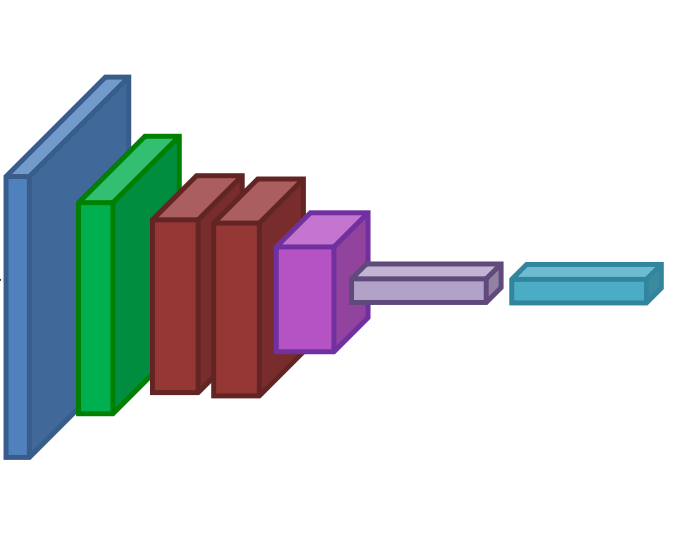 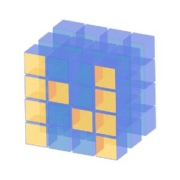 NumPy Arrays, Basic Properties
>>> import numpy as np
>>> a= np.array([[1,2,3],[4,5,6]],dtype=np.float32)
>>> print(a.ndim, a.shape, a.dtype)
(2, 3)  float32
>> print(a)
[[1. 2. 3.]  [4. 5. 6.]]

Arrays:
Can have any number of dimensions, including zero (a scalar)
Are typed: np.uint8, np.int64, np.float32, np.float64
Are dense: each element of array exists and has the same type
8
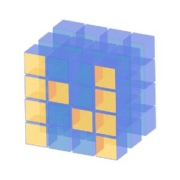 NumPy Array Indexing, Slicing
a[0,0]  # top-left element
a[0,-1] # first row, last column
a[0,:]  # first row, all columns
a[:,0]  # first column, all rows
a[0:2,0:2]  # 1st 2 rows, 1st 2 columns
Notes:
Zero-indexing
Multi-dimensional indices are comma-separated)
Python notation for slicing
9
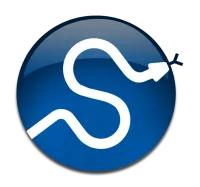 SciPy
SciPy builds on the NumPy array object
Adds additional mathematical functions and sparse arrays 
Sparse array: one where most elements = 0
An efficient representation only implicitly encodes the non-zero values
Access to a missing element returns 0
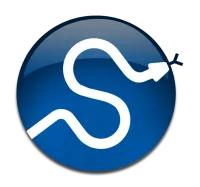 SciPy sparse array use case
NumPy and SciPy arrays are numeric
We can represent a document’s content by a vector of features
Each feature is a possible word
A feature’s value might be any of:
 TF: number of times it occurs in the document;
TF-IDF:  … normalized by how common the word is
and maybe normalized by document length …
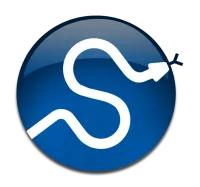 SciPy sparse array use case
Maybe only model 50k most frequent words found in a document collection, ignoring others 
Assign each unique word an index (e.g., dog:137)
Build python dict w from vocabulary, so w[‘dog’]=137
The sentence “the dog chased the cat”
Would be a numPy vector of length 50,000
Or a sciPy sparse vector of length 4
An 800-word news article may only have 100 unique words; The Hobbit has about 8,000
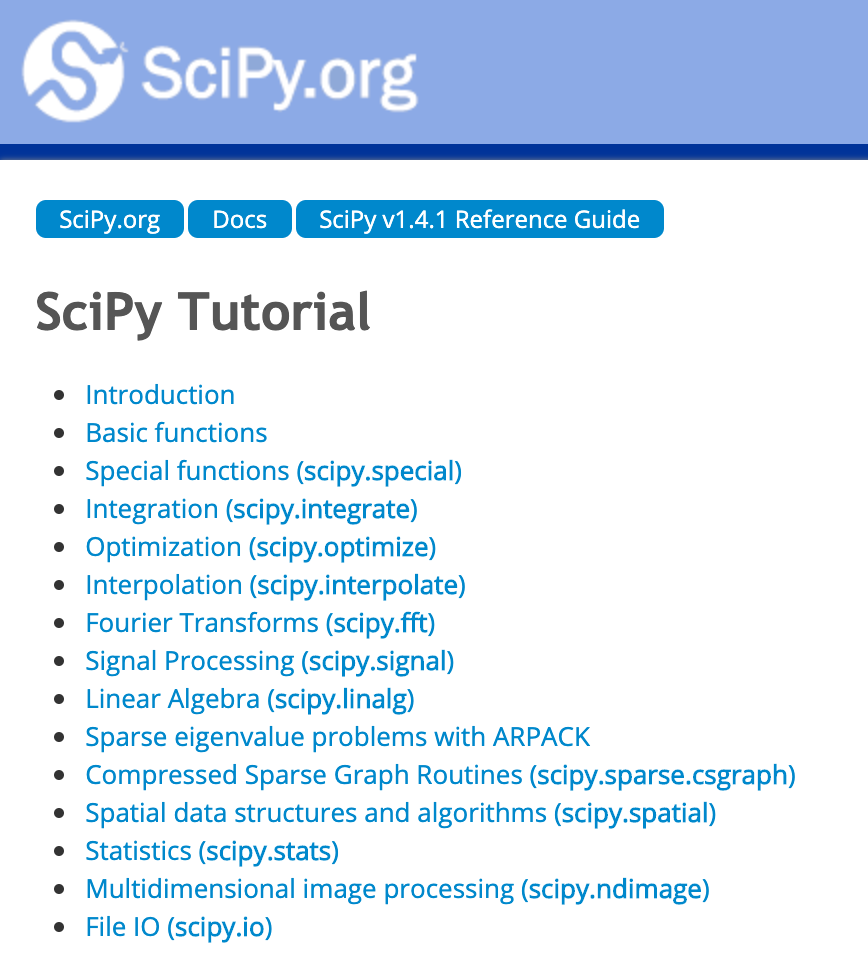 More on SciPy
See the SciPy tutorial Web pages
13